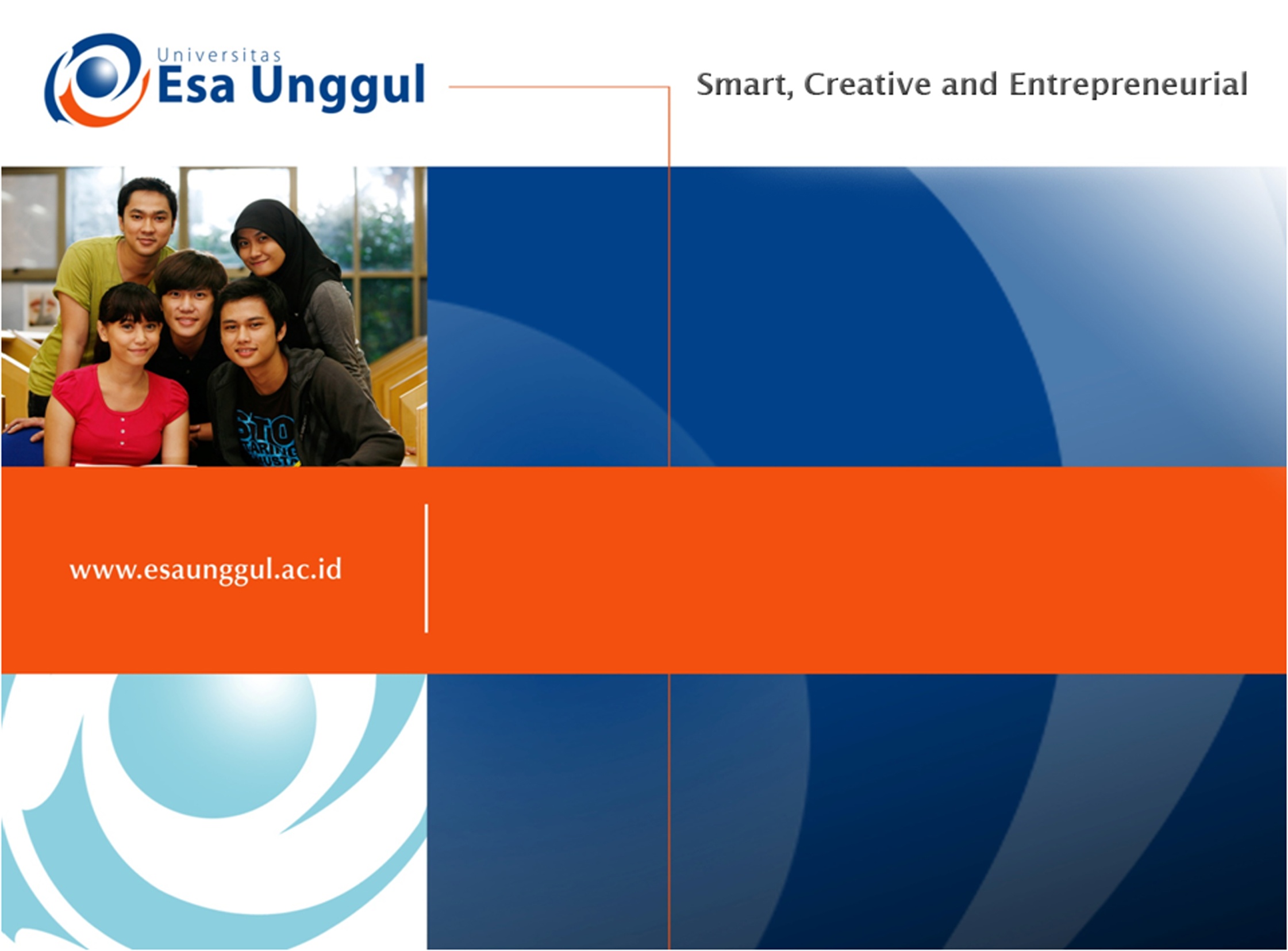 PENILAIAN / SKORING DAN PERANGKINGAN
11/26/2017
wien/psi-obs/2016
1
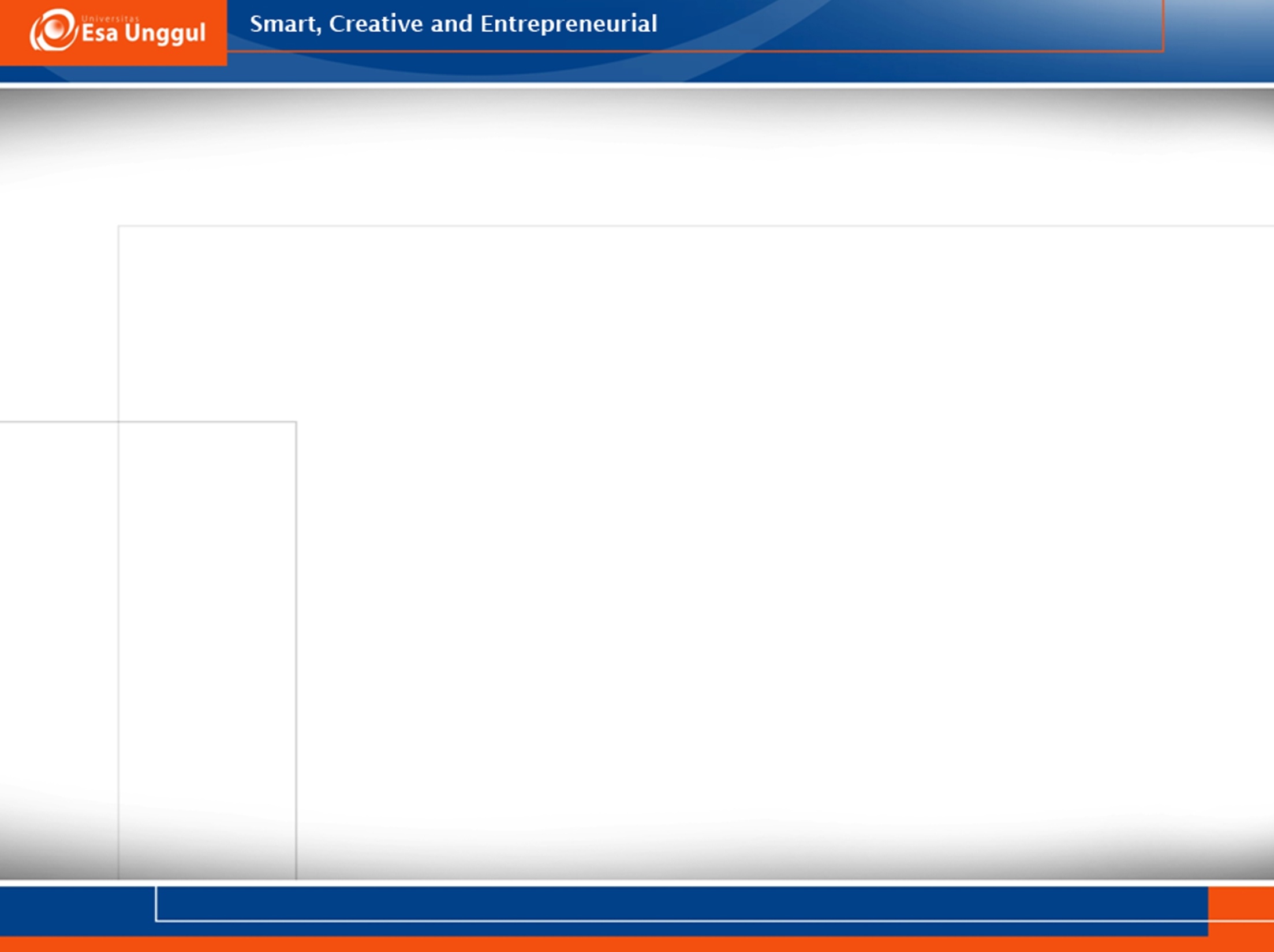 Keputusan tentang bagaimana perilaku itu dicatat bergantung pada apakah peneliti sedang melakukan penelitian kualitatif atau kuantitatif. 
Hasil-hasil sebuah penelitian kualitatif disajikan lebih banyak dalam bentuk deskripsi verbal dan argumen logis. 
Laporan penelitian kuantitatif terutama menekankan pada deskripsi statistik dan analisis data untuk mendukung kesimpulan sebuah studi.
11/26/2017
wien/psi-obs/2016
2
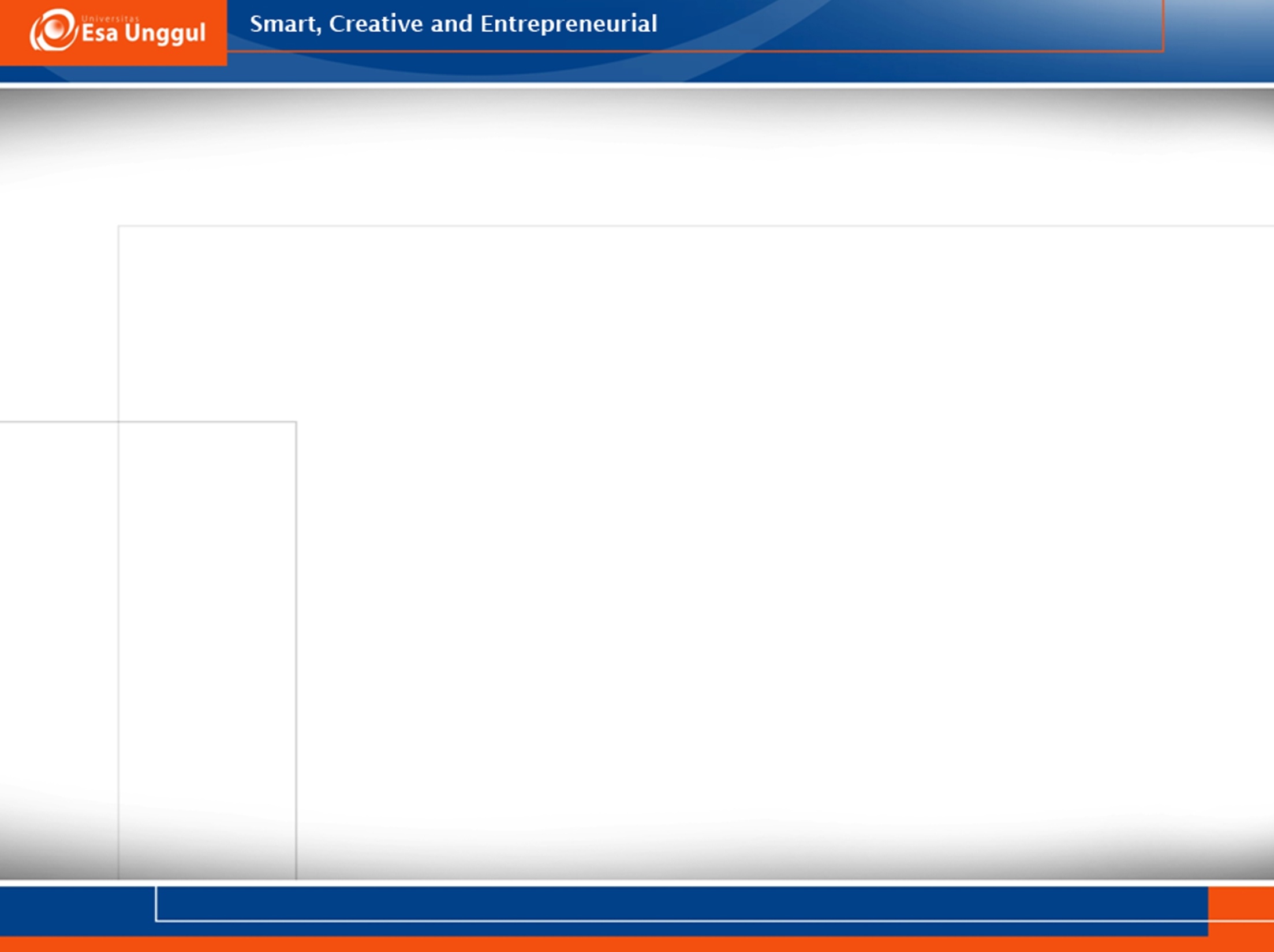 Alat pengumpul data yang biasanya digunakan dalam penelitian psikologi, yakni interview, observasi, kuesioner, dan tes. 
Interview, umumnya digunakan untuk mengumpulkan data kualitatif, sedangkan kuesioner akan digunakan untuk mengumpulkan data kuantitatif. 
Tes digunakan untuk mengumpulkan data kuantitatif atau kualitatif, tergantung tesnya. 
Lantas bagaimana dengan observasi? Data dari metode observasi, dapat berupa data kualitatif maupun kuantitatif, tergantung bagaimana cara data itu dikumpulkan.
11/26/2017
wien/psi-obs/2016
3
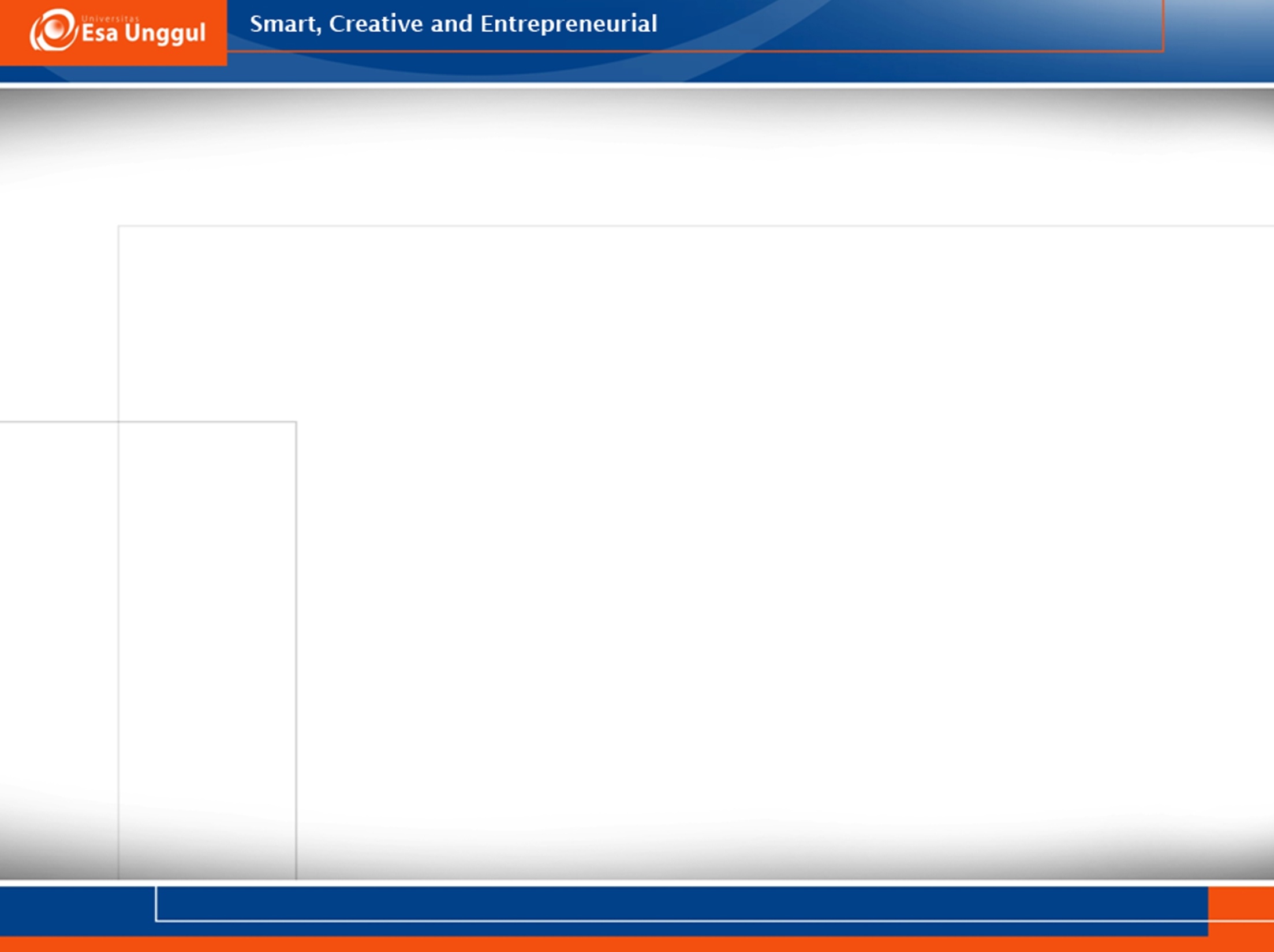 Cara Penilaian / Skoring
Jika penelitiannya kualitatif, maka data yang diperoleh dari hasil interview maupun observasi kemudian diolah sesuai dengan tujuan penelitian. 
Apakah akan mendeskripsikan variabel (penelitian deskriptif)? 
Apakah akan menjelaskan proses, yang umumnya berupa tahapan-tahapan atau langkah-langkah yang tercakup dalam variabel, dan data yang ditemukan menjelaskan sampai dimana prosesnya? 
Apakah akan menjelaskan tentang dinamika variabel, yakni saling keterkaitan antara hal satu dengan hal lainnya dalam variabel tersebut, sehingga jelas gambaran utuh saling keterkaitannya?
11/26/2017
wien/psi-obs/2016
4
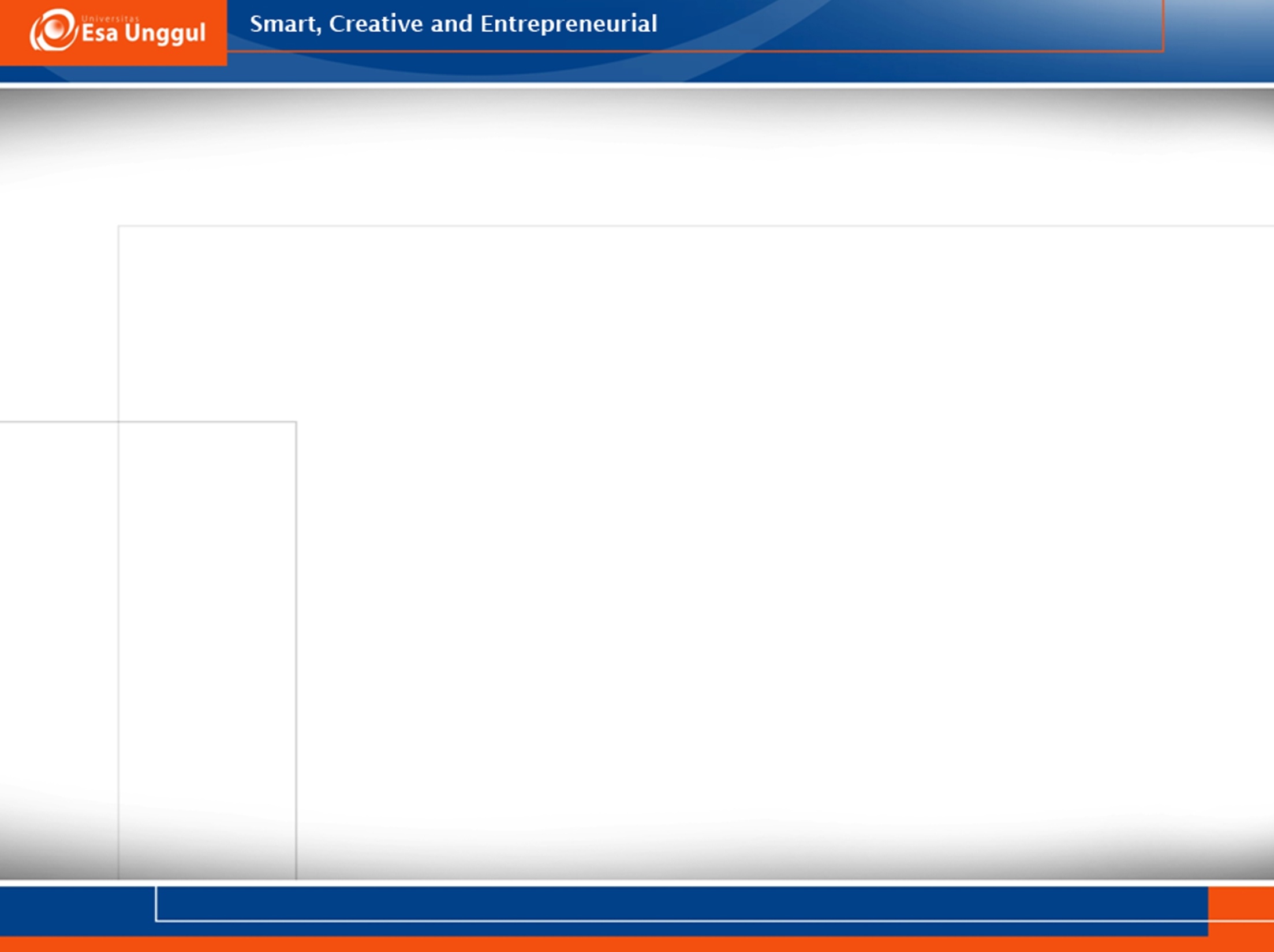 Namun jika penelitiannya berjenis kuantitatif, maka data yang umumnya diperoleh dengan kuesioner maupun observasi akan dikuantifikasikan. 
Ukuran-ukuran kuantitatif perilaku berbeda bergantung pada skala pengukuran yang digunakan. Jadi, penting untuk mengenal dengan baik skala-skala pengukuran perilaku.
11/26/2017
wien/psi-obs/2016
5
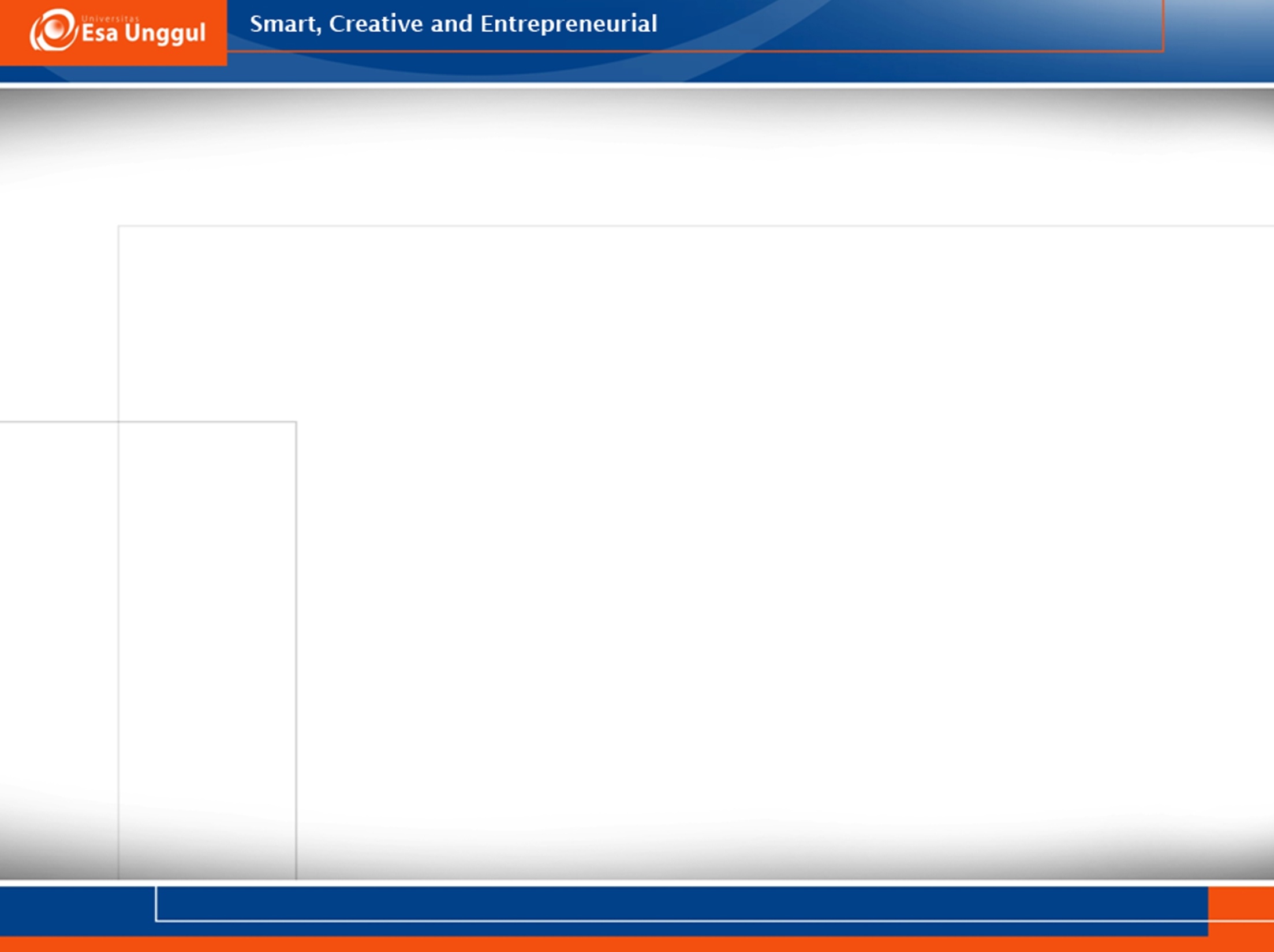 Jenis-jenis Skala Nilai
Skala pengukuran merepresentasikan berbagai tingkat perilaku yang nantinya mempengaruhi cara menganalisis data perilaku, apakah berupa data nominal, ordinal, interval, atau rasio. 
Keempat jenis data itu perlu diingat pada saat memilih prosedur statistik untuk menganalisis data kuantitatif (Ingat kembali mata kuliah statistik!).
11/26/2017
wien/psi-obs/2016
6
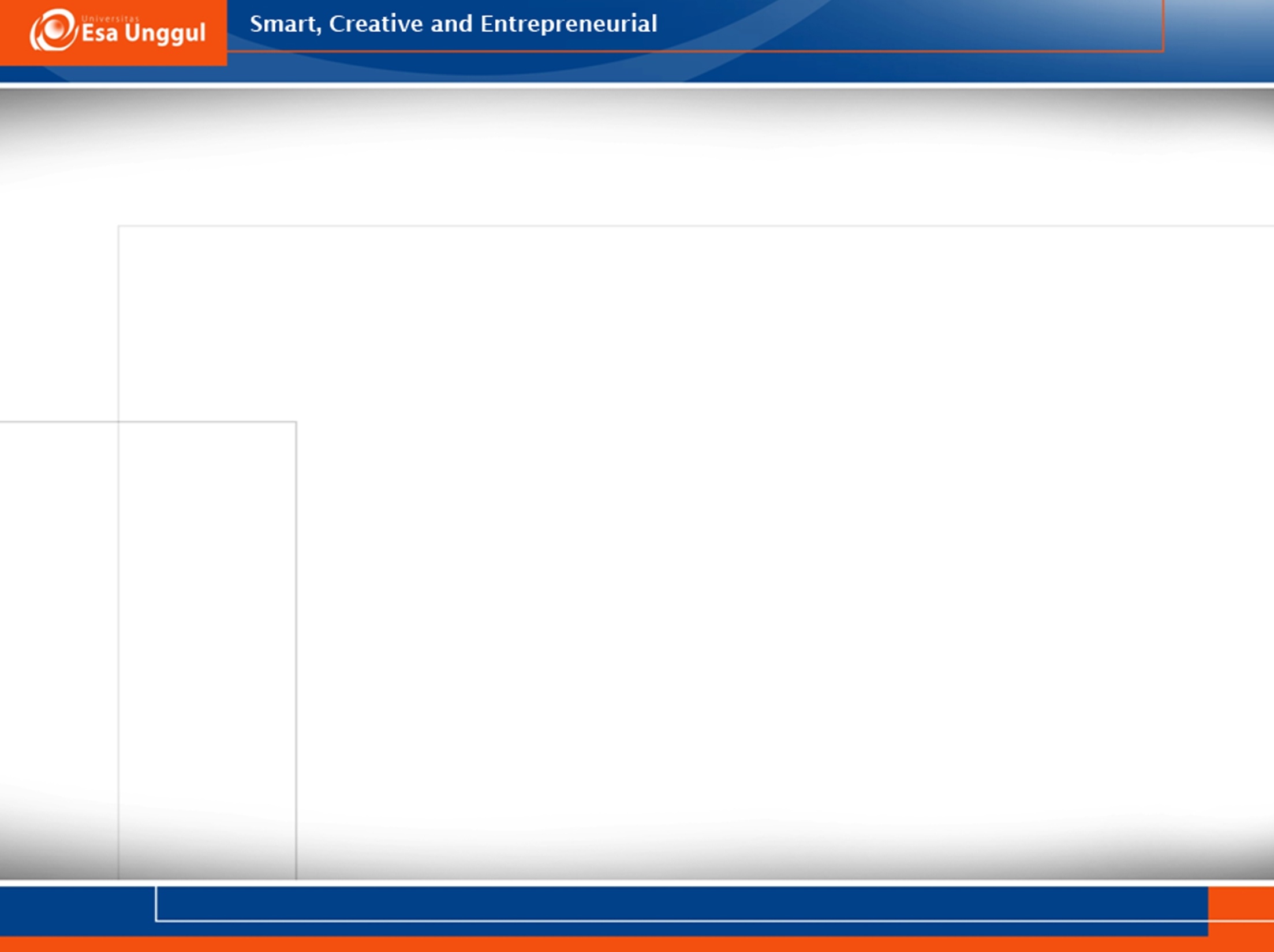 11/26/2017
wien/psi-obs/2016
7
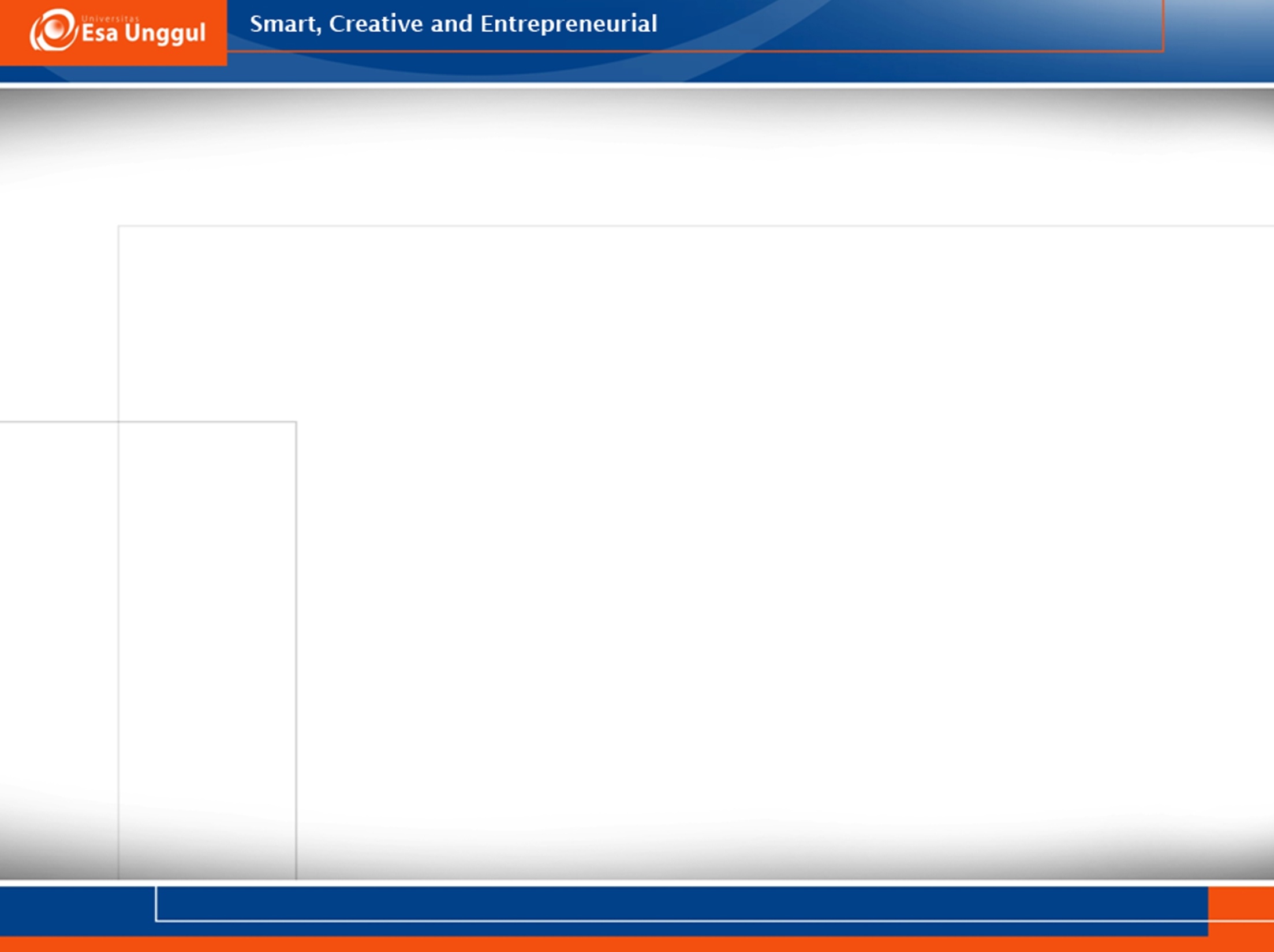 Variabel terkait data kuantitatif
Terkait data nominal. Umumnya variabel berupa tipe, pola, atau jenis tertentu. 
Misal tipe kepribadian, pola asuh, jenis hobby, jenis minat, dll. 
Kata kuncinya adalah “jenis-jenis.... atau tipe-tipe ......”. 
Kemungkinan besar datanya adalah nominal, karena jenis atau tipe hanya sekedar membedakan bentuk, tidak ada peringkat mana yang lebih baik dan yang lebih buruk. Kuantifikasi (angka) yang diperoleh dalam data nantinya hanya sebagai tanda jenis tertentu saja.
11/26/2017
wien/psi-obs/2016
8
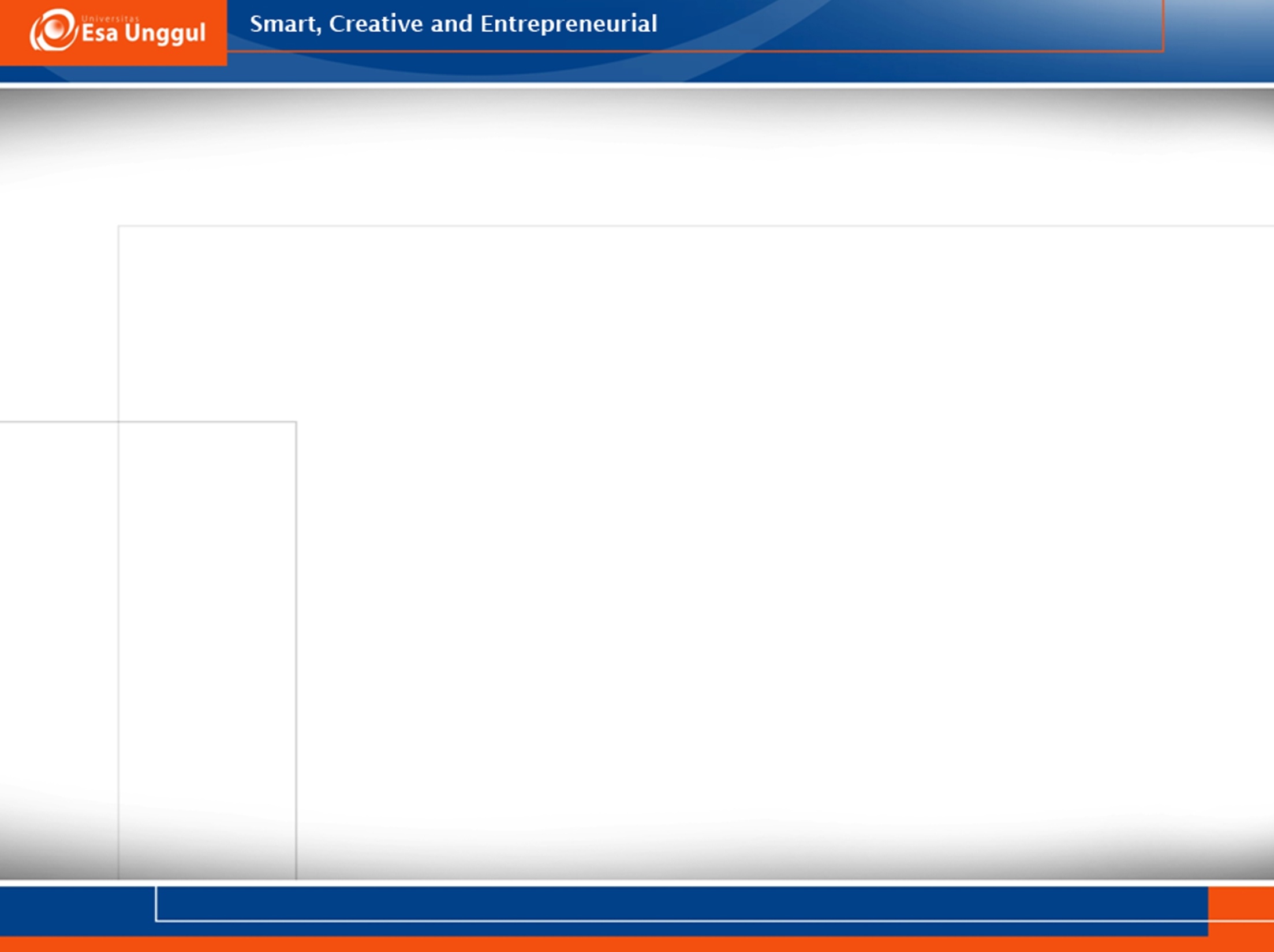 Variabel terkait data kuantitatif
Terkait data ordinal. Umumnya variabel akan dilihat tingkatannya. 
Misalnya tingkat kecemasan, tingkat agresivitas, dll. 
Kata kunci untuk definisi operasional: “skor yang menggambarkan tingkat (variabel), semakin tinggi skor menggambarkan (apa), semakin rendah skor menggambarkan (apa)”. 
Terkait data interval. Hampir sama dengan data ordinal, dalam hal ini akan melihat tingkatannya. Namun demikian, jarak antara skor yang satu dengan skor yang lain adalah tetap atau teratur, jadi ada intervalnya.
Sedangkan untuk data rasio, dalam penelitian psikologi jarang ada. Biasanya ada dalam penelitian ekonomi (keuangan).
11/26/2017
wien/psi-obs/2016
9
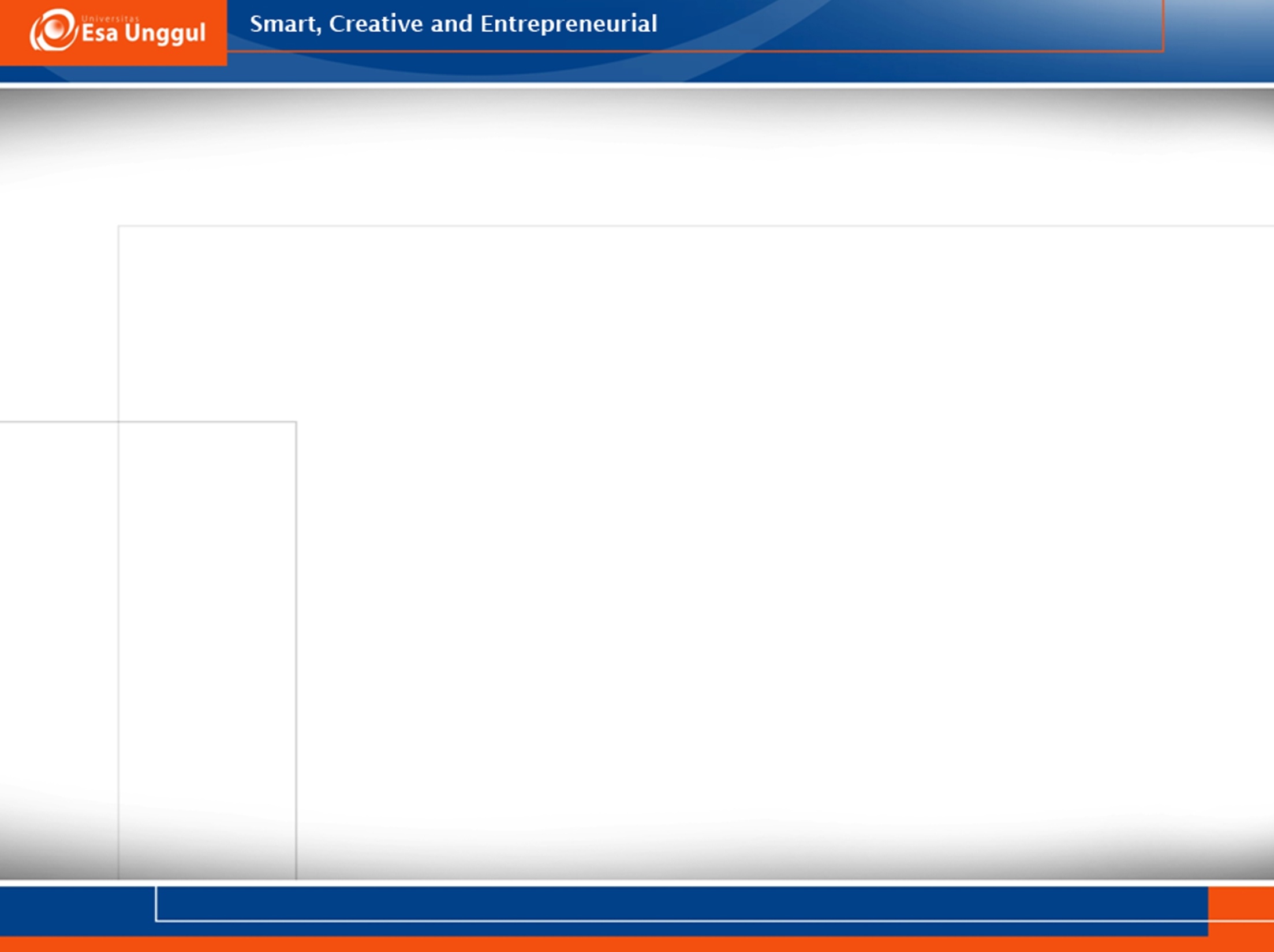 Contoh: Variabel Agresifitas
Variabel “agresivitas”, dapat diteliti secara kualitatif maupun kuantitatif, dengan berbagai macam data yang berbeda. Perhatikan kalimat-kalimat di bawah ini:
1. Gambaran agresivitas mahasiswa psikologi UEU (deskripsinya bgm?)
2. Proses terbentuknya agresivitas mahasiswa UEU (bagaimana prosesnya?).
3. Dinamika agresivitas mahasiswa psikologi UEU (bagaimana dinamika dari tidak agresif menjadi agresif dan mungkin menjadi tidak agresif lagi, atau sebaliknya?).
4. Tipe atau jenis agresivitas mahasiswa psikologi UEU (umumnya jenis atau tipe yg mana? fisikkah, verbalkah, hostile-kah, dll).
5. Tingkat agresivitas mahasiswa psikologi UEU (kebanyakan berada pada tingkat yang mana? rendah, sedang atau tinggi, dll?).
11/26/2017
wien/psi-obs/2016
10